Всероссийский конкурс «Творческий воспитатель»
Наглядное моделирование как метод познания
Подготовили:  воспитатели Голубева М. Ж., 
Новикова Т. В., 
МДОУ «Д/с № 40 компенсирующего вида», г. Ухта
Цель: развитие связной речи детей с помощью мнемотехники, повышение уровня речевой активности детей.

Задачи: обучать детей построению полных и выразительных  предложений; развивать у детей мышление и воображение, эмоциональную отзывчивость, память при отборе  заместителей; уметь создавать воображаемые образы и отбирать заместители для обозначения персонажа сказки, узнавать сказочные ситуации по  заместителям; развивать умение подбирать заместители по цвету, величине, форме, характеру персонажа  сказки; развивать понимание сказки на основе построения наглядной модели.
Актуальность.
 - Использование наглядного моделирования вызывает интерес и помогает решить  проблему быстрой утомляемости и потери интереса к занятию.
 - Использование символической аналогии облегчает и ускоряет процесс запоминания и усвоения материала, формирует приемы работы с памятью. Ведь одно из правил укрепления памяти гласит: “Когда учишь – записывай, рисуй схемы, диаграммы, черти графики”.
 - Применяя графическую аналогию,  дети учатся видеть главное, систематизировать полученные знания.
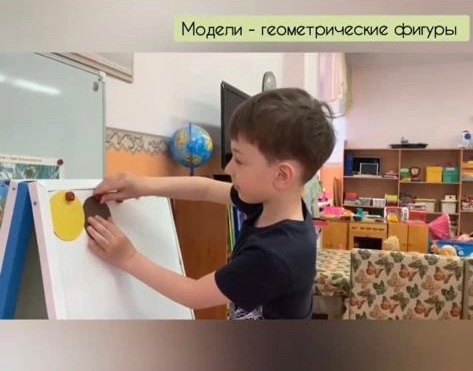 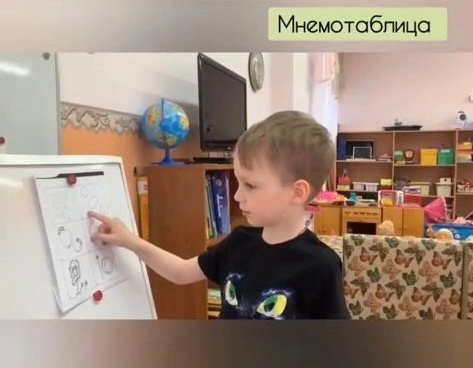 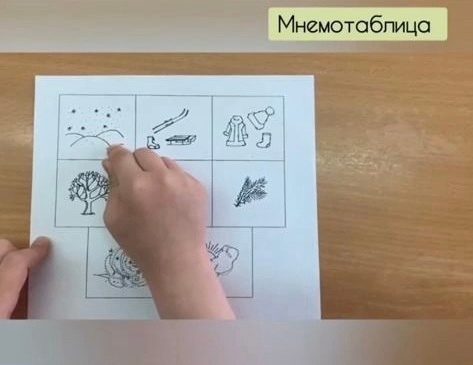 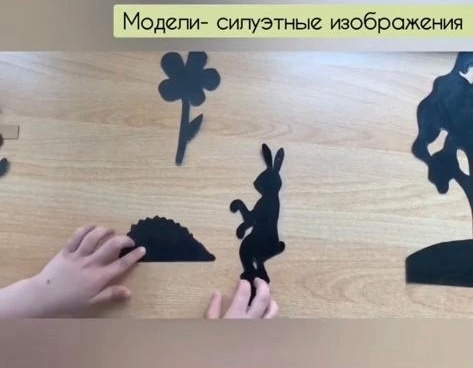 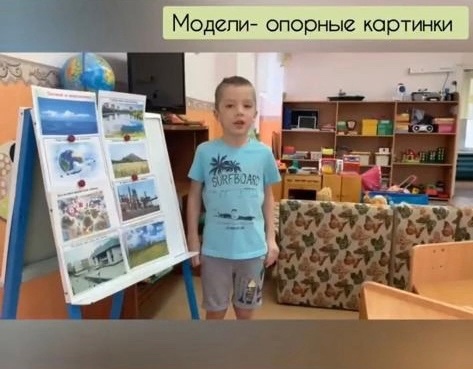 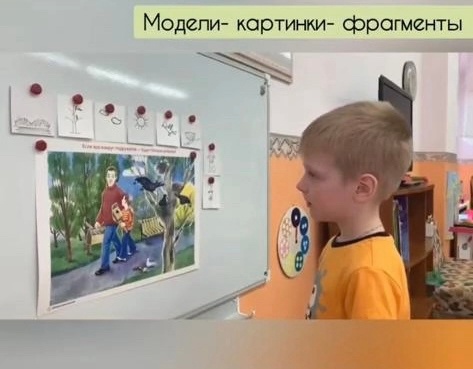 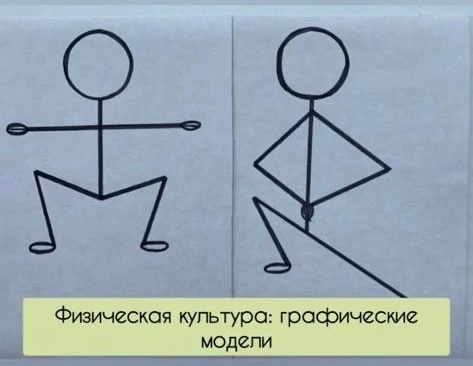 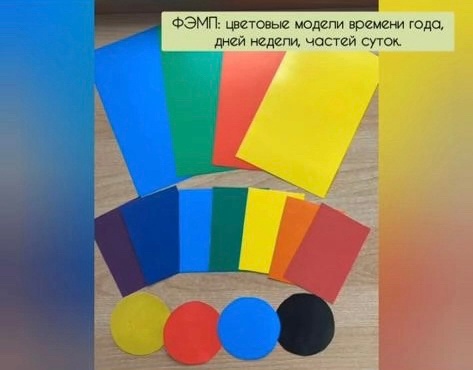 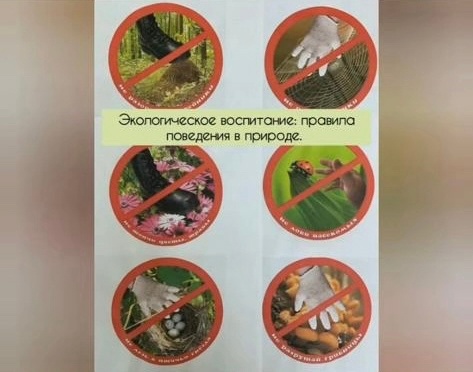 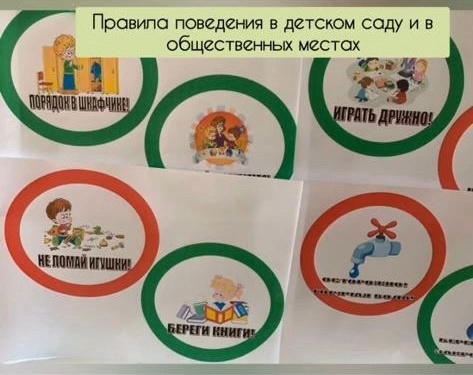 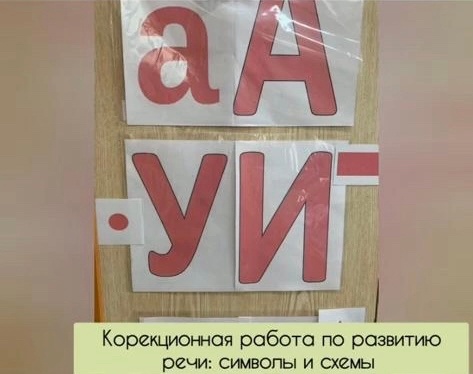 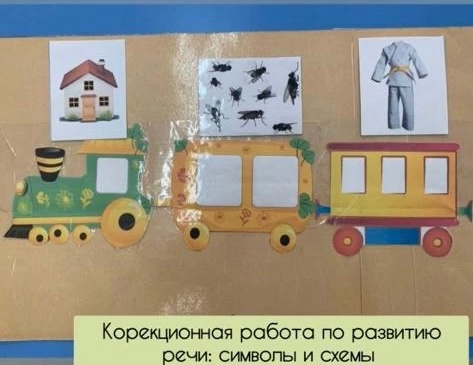 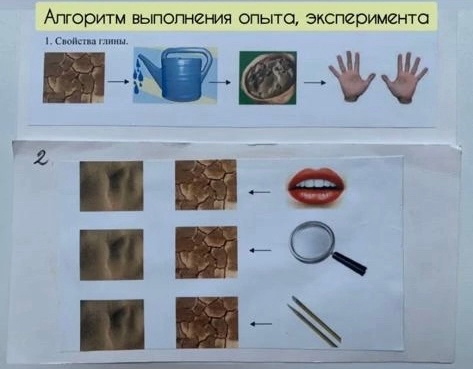 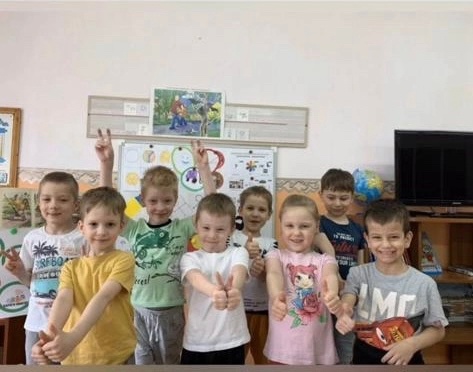 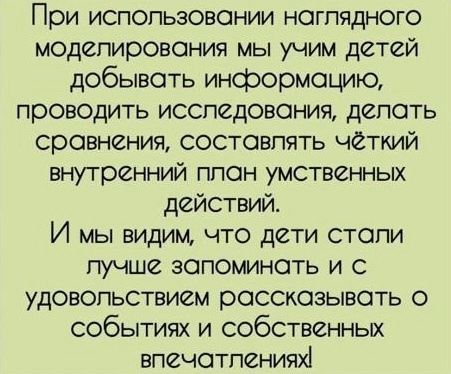 Спасибо за внимание!